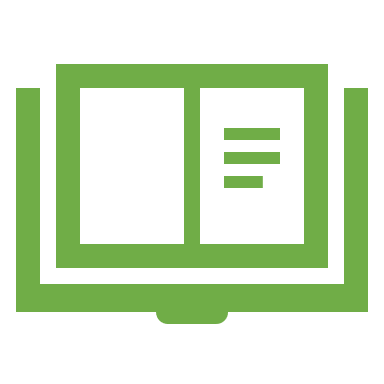 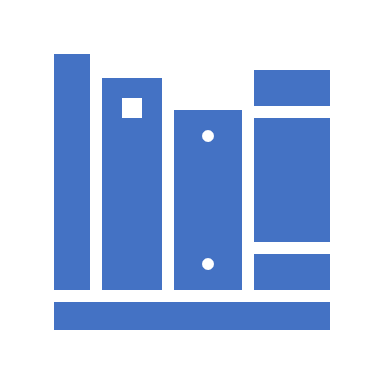 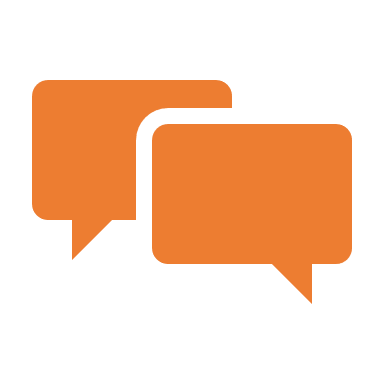 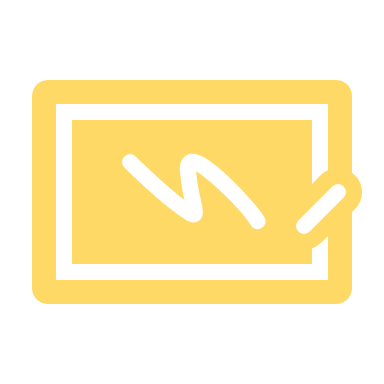 The Wordplay Series
“Grace”
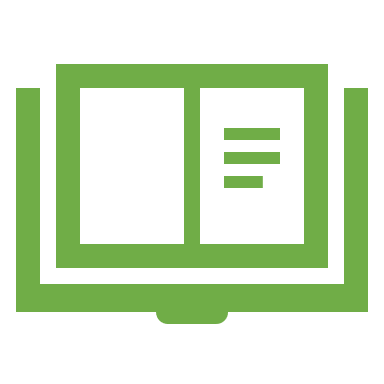 If It Wasn’t for God’s Grace, Where Would We Be?
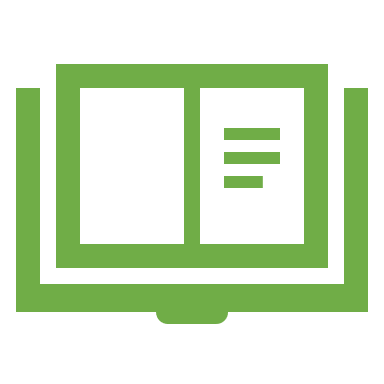 Discussion Question
[Speaker Notes: When conducting research, it is easy to go to one source: Wikipedia.  However, you need to include a variety of sources in your research. Consider the following sources: 
Who can I interview to get more information on the topic?
Is the topic current and will it be relevant to my audience?
What articles, blogs, and magazines may have something related to my topic?
Is there a YouTube video on the topic? If so, what is it about?
What images can I find related to the topic?]
The Breakdown: Grace
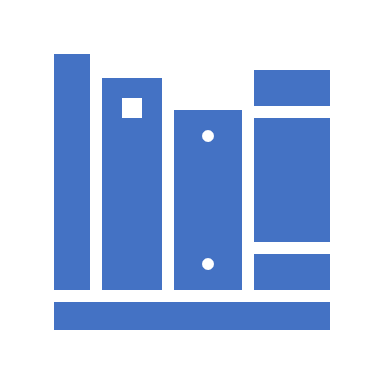 “Grace” appears 170 in 159 verses in the KJV bible

Hebrew: 
Chen – favor, mercy, kindness,
“providing protection”

Greek: Charis – grace or kindsness
grace, as a gift or blessing brought to man by Jesus Christ, 
favor,
gratitude, thanks, 
a favor, kindness.

“God’s Unmerited Favor” “Time to get it right” “God’s Riches at Christs Expense”
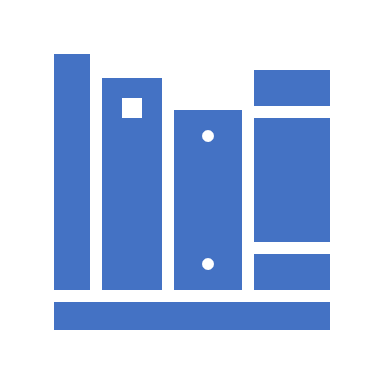 [Speaker Notes: After consulting a variety of sources, you will need to narrow your topic.  For example, the topic of internet safety is huge, but you could narrow that topic to include internet safety in regards to social media apps that teenagers are using heavily.  A topic like that is more specific and will be relevant to your peers.  Some questions to think about to help you narrow your topic: 
What topics of the research interest me the most?
What topics of the research will interest my audience the most?
What topics will the audience find more engaging? Shocking? Inspiring?]
Grace Is Something You Find
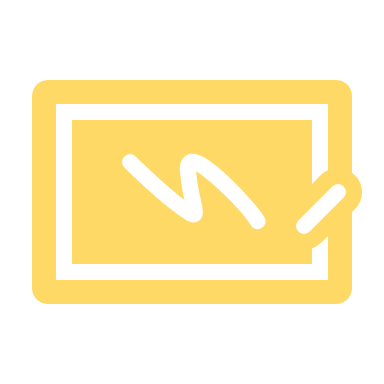 Gen 6:8 (Noah); Gen. 19:19 (Lot); Heb 4:16 (Christ) 

Genesis 33:1-10 And Jacob lifted up his eyes, and looked, and, behold, Esau came, and with him four hundred men. And he divided the children unto Leah, and unto Rachel, and unto the two handmaids. And he put the handmaids and their children foremost, and Leah and her children after, and Rachel and Joseph hindermost. And he passed over before them, and bowed himself to the ground seven times, until he came near to his brother. 4 And Esau ran to meet him, and embraced him, and fell on his neck, and kissed him: and they wept. 5 And he lifted up his eyes, and saw the women and the children; and said, Who are those with thee? And he said, The children which God hath graciously given thy servant. 6 Then the handmaidens came near, they and their children, and they bowed themselves. 7 And Leah also with her children came near, and bowed themselves: and after came Joseph near and Rachel, and they bowed themselves. 8 And he said, What meanest thou by all this drove which I met? And he said, These are to find grace in the sight of my lord. 9 And Esau said, I have enough, my brother; keep that thou hast unto thyself. 10 And Jacob said, Nay, I pray thee, if now I have found grace in thy sight, then receive my present at my hand: for therefore I have seen thy face, as though I had seen the face of God, and thou wast pleased with me.
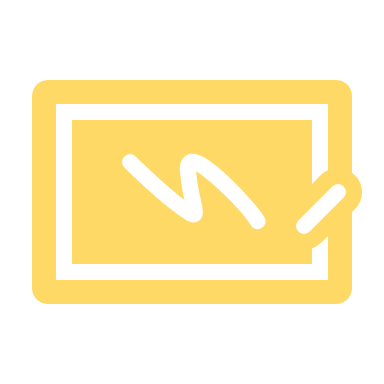 [Speaker Notes: Now, that you have narrowed your topic, you will want to organize your research in a structure that works.  There are some common organizational patterns based on the kind of research you are doing.  

Organizational Structures: 
Cause and Effect- this kind of structure is great for explaining the causes and effects of a topic
Compare and Contrast- in this pattern you highlight the similarities and differences of the topic
Explain process- this structure is great for outlining a series of steps to follow; 
Definition- if you want to make sure your audience understands what something is using illustrations, meanings, clarifying misconceptions, you may want to use this structure
Classification- a common organizational structure is grouping like topics or facts from the research together.  For instance, in the internet safety about social media apps, you may organize the research where you look at each social media app one at a time]
Grace Is Extended through Preaching & Rejected through Mockery
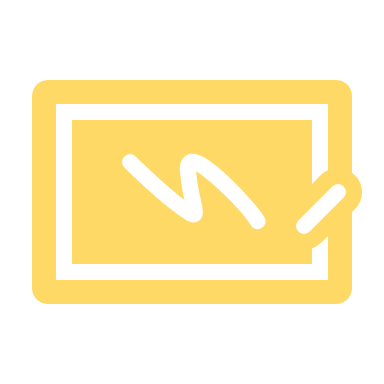 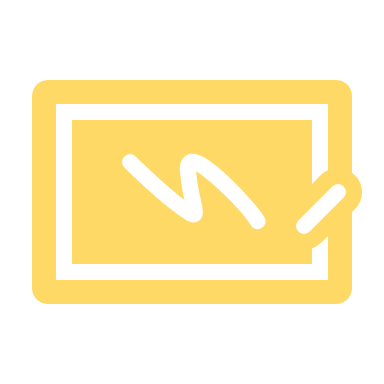 Noah: 
2 Pet. 2:5 And spared not the old world, but saved Noah the eighth person, a preacher of righteousness, bringing in the flood upon the world of the ungodly;
Matt. 24:37-39 But as the days of Noah were, so shall also the coming of the Son of man be. 38 For as in the days that were before the flood they were eating and drinking, marrying and giving in marriage, until the day that Noe entered into the ark, 39 And knew not until the flood came, and took them all away; so shall also the coming of the Son of man be.
Lot: 
Gen. 19:12-14 And the men said unto Lot, Hast thou here any besides? son in law, and thy sons, and thy daughters, and whatsoever thou hast in the city, bring them out of this place: 13 For we will destroy this place, because the cry of them is waxen great before the face of the Lord; and the Lord hath sent us to destroy it. 14 And Lot went out, and spake unto his sons in law, which married his daughters, and said, Up, get you out of this place; for the Lord will destroy this city. But he seemed as one that mocked unto his sons in law.
Christ:
1 Cor. 1:21-24 For after that in the wisdom of God the world by wisdom knew not God, it pleased God by the foolishness of preaching to save them that believe. 22For the Jews require a sign, and the Greeks seek after wisdom: 23But we preach Christ crucified, unto the Jews a stumblingblock, and unto the Greeks foolishness; 24But unto them which are called, both Jews and Greeks, Christ the power of God, and the wisdom of God.
[Speaker Notes: Now, that you have narrowed your topic, you will want to organize your research in a structure that works.  There are some common organizational patterns based on the kind of research you are doing.  

Organizational Structures: 
Cause and Effect- this kind of structure is great for explaining the causes and effects of a topic
Compare and Contrast- in this pattern you highlight the similarities and differences of the topic
Explain process- this structure is great for outlining a series of steps to follow; 
Definition- if you want to make sure your audience understands what something is using illustrations, meanings, clarifying misconceptions, you may want to use this structure
Classification- a common organizational structure is grouping like topics or facts from the research together.  For instance, in the internet safety about social media apps, you may organize the research where you look at each social media app one at a time]
Types of Grace
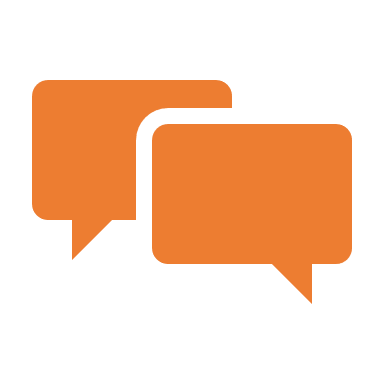 Common Grace: Tit. 2:11 For the grace of God that bringeth salvation hath appeared to all men,

Saving Grace: Eph. 2:5-8 Even when we were dead in sins, hath quickened us together with Christ, (by grace ye are saved;) And hath raised us up together, and made us sit together in heavenly places in Christ Jesus: That in the ages to come he might shew the exceeding riches of his grace in his kindness toward us through Christ Jesus. For by grace are ye saved through faith; and that not of yourselves: it is the gift of God:

Sanctifying Grace: Tit. 2:12-13 Teaching us that, denying ungodliness and worldly lusts, we should live soberly, righteously, and godly, in this present world;  Looking for that blessed hope, and the glorious appearing of the great God and our Saviour Jesus Christ;

Serving Grace: 1 Pet. 4:10 As every man hath received the gift, even so minister the same one to another, as good stewards of the manifold grace of God.

Sustaining Grace: 2 Cor: 12:8-9 For this thing I besought the Lord thrice, that it might depart from me. 9 And he said unto me, My grace is sufficient for thee: for my strength is made perfect in weakness. Most gladly therefore will I rather glory in my infirmities, that the power of Christ may rest upon me.
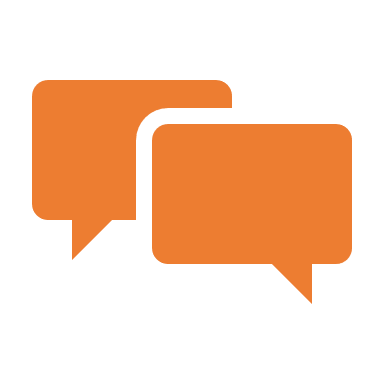 [Speaker Notes: After you’ve done your research, it’s time to put your presentation together.  The first step in the process is to introduce the topic.  This is a great time to connect your topic to something that your audience can relate.  In other words, why should they listen to all the information you will be sharing in your research presentation?  What is in it for them?  You may also want to include a graphic or image to grab their attention.

Feel free to duplicate this slide by right-clicking on this slide in the slides pane to the left and select Duplicate Slide.

The next step in your presentation is to state your claim or topic clearly.  Your teacher may even call this your thesis.  As you state your thesis, you may find that this layout is not the best layout for your claim or topic.  You can change the layout by clicking the drop-down menu next to the Layout in the Slides menu section.  You can choose Two Content, Comparison, or Picture with Caption.  Note: A different layout might change the look of the icons on this page.

You will also want to state your facts.  You have done the research now share some of the interesting facts with your audience.  Facts do not have to be boring; you can communicate facts in a variety of ways by going to the Insert Tab.  In the Insert tab you can: 
Insert pictures from your computer or online.
Add a chart 
Create some SmartArt
Insert a variety of icons to help your facts come to life.  Note: You can change the color of the icons by selecting the icon and then click on the Format tab and then Graphics Fill.  From there, you will choose a color from the list or choose More Fill Colors to give you more options.

Since this research presentation is a result of your hard work and searching, you want to make sure you support the claims or points in your presentation with facts from your research findings.  Make sure you give the author proper credit for helping you share your ideas.  If one of your sources has a video that is relevant to your topic, you can add the video as added support.  Keep in mind the length of the video and the amount of time you have for your presentation.  For a 5 minute speech, the video should be no longer than 30 seconds.  

Questions to consider: 
How will you state the author of the source?
Will you need to cite the source on the slide?

What are some ways you can engage your audience so they feel like they are a part of the presentation?  Some ideas to consider is by taking a quick poll like: by a show of hands, how many of you think school uniforms are a way to cut down on bullying?  Another suggestion is to have them hold up a certain number of fingers to see if they agree or disagree.  Finally, you can share a story that the audience can relate to that makes them laugh.

After all the applause, your audience may have some questions.  Be prepared to answer some of their questions by making a list of questions you think they might ask. You may also want to share the presentation with them by providing the link to your presentation, if they want more information.]